GCSE Physics Learning Journey
PIN BANK
St Michael’s Catholic School
Simply drag a pin to add it to your journey
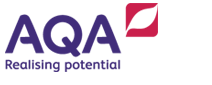 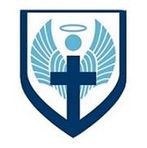 What am I learning:
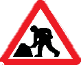 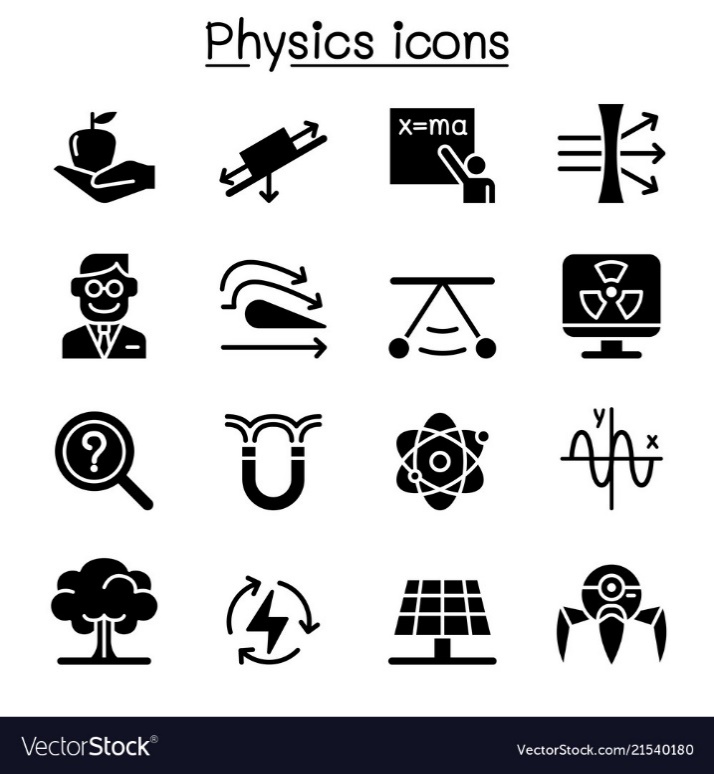 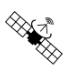 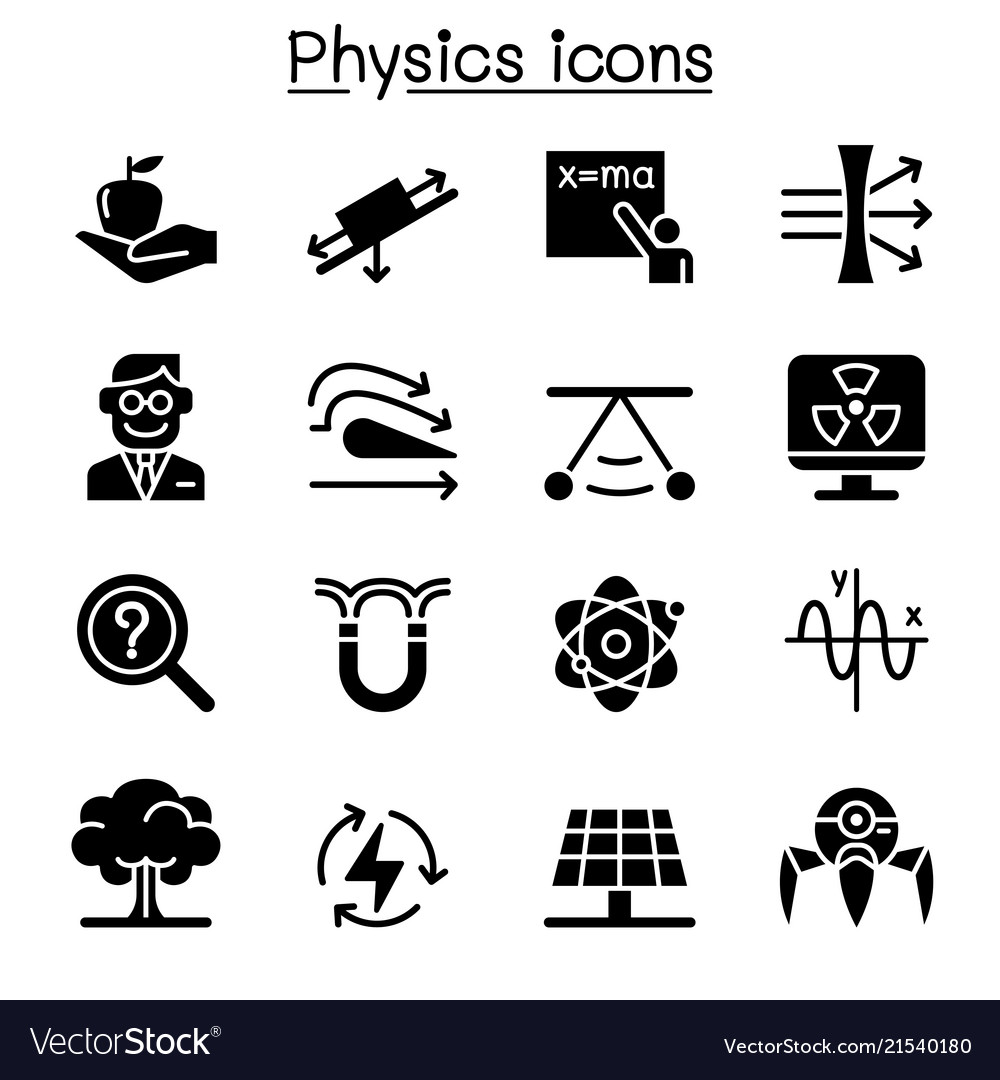 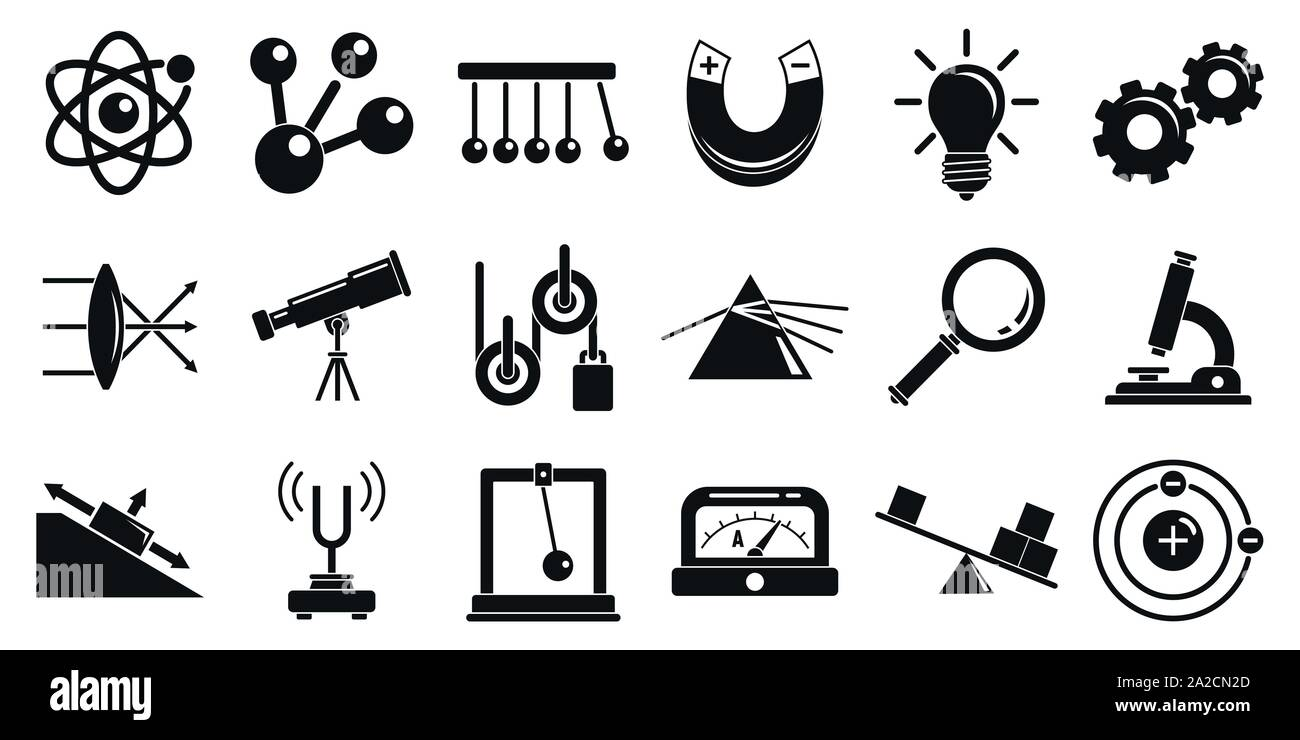 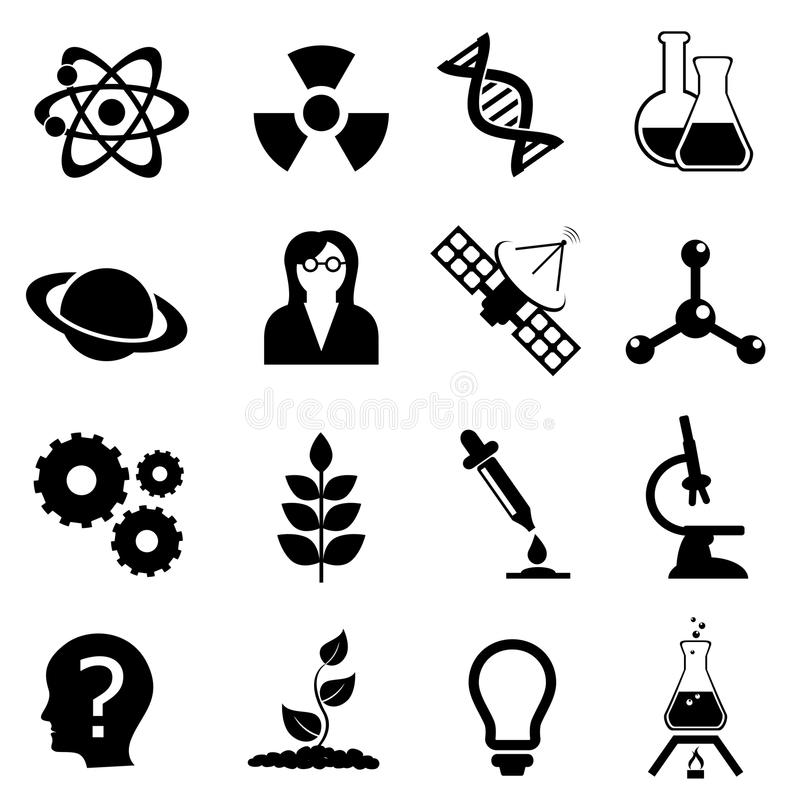 End of course revision and exams
Motor and generator effect
Planets, satellites and orbits
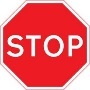 Star Lifecyle
P15: Electromagnetism
Refraction of light
P16: Space
Colour
Lenses
A level Sciences – Biology, Chemistry and Physics​
Apprenticeships​
BTEC Level 3
P14: Light
Uses for electromagnetic waves
Beginning and future of the universe
Infrared
Transformers
Magnetic fields
RP9: Reflection and refraction of light
Solar system formation
RP10: Absorption and emission of IR radiation
Electromagnets and electromagnetic induction
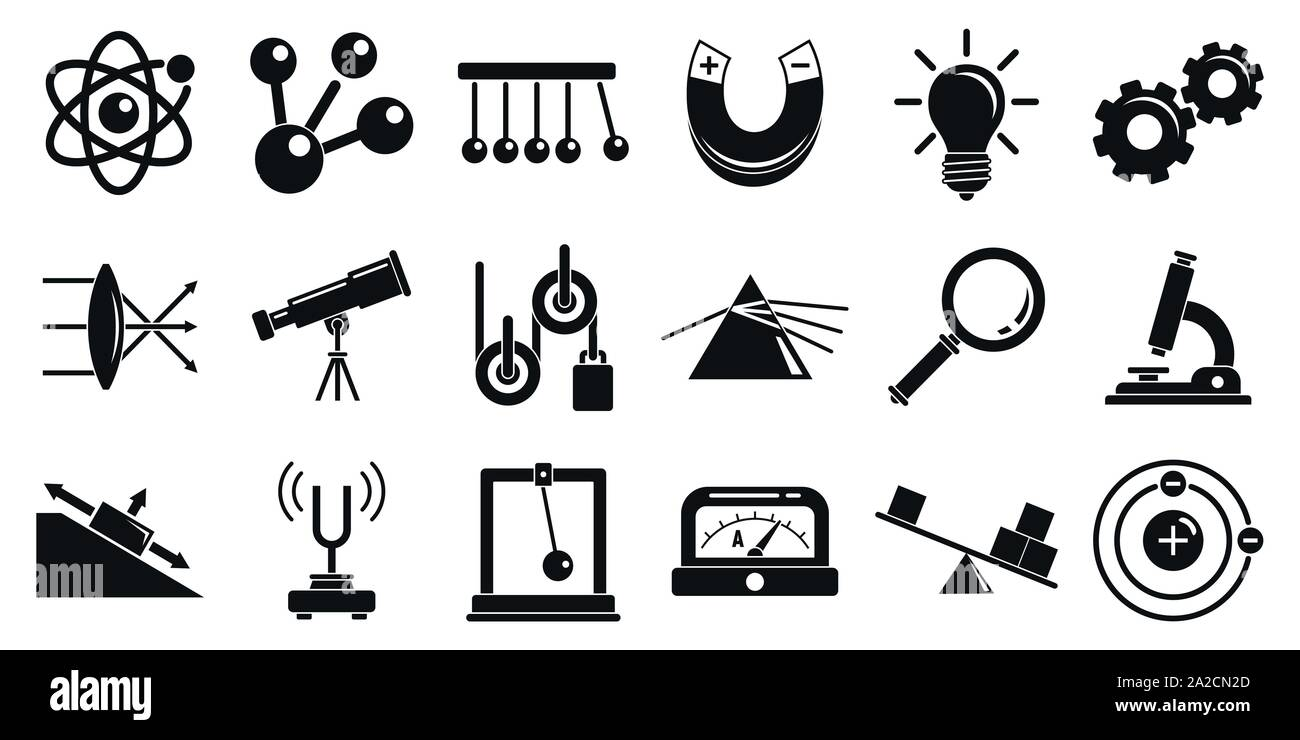 P13: Electromagnetic waves
Electromagnetic spectrum
Impact forces and car safety
RP6: Force and extension
RP7: Force and acceleration
Speed and distance -time graphs
P11: Force and pressure
Velocity and acceleration
P12: Waves properties
Momentum
Seismic waves
P9: Motion
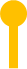 Year 11
Sound waves and their use
HEADING
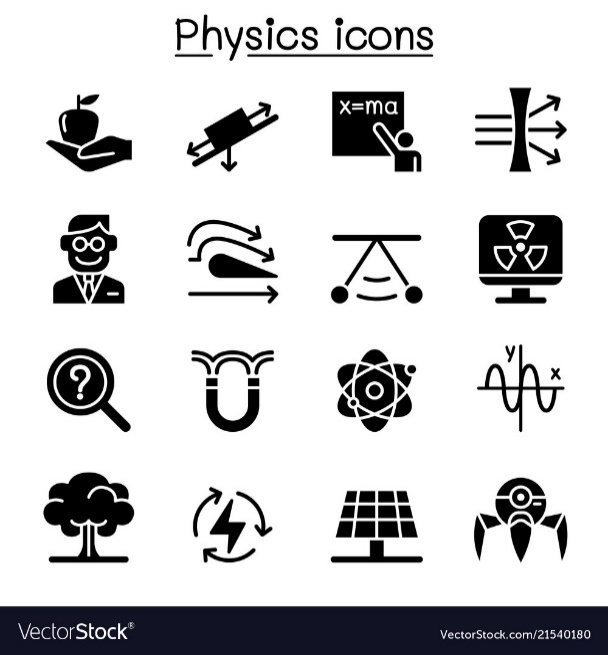 RP8: measuring waves in a liquid and solid
P10: Force and motion
Reflection and refraction
Centre of mass
Velocity-time graphs
Wave properties
Weight and terminal velocity
Forces and breaking
Resolution of forces
Pressure 
and 
surfaces
Atmospheric pressure
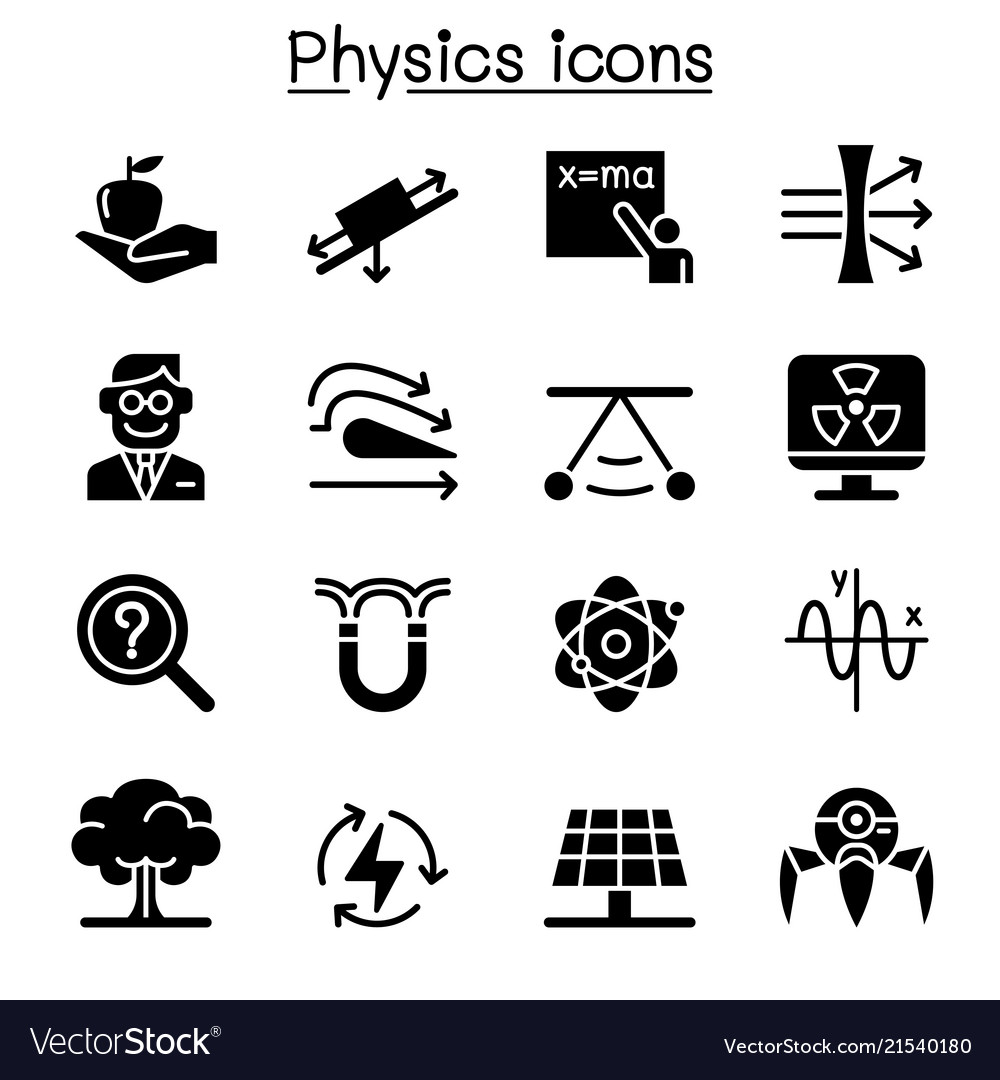 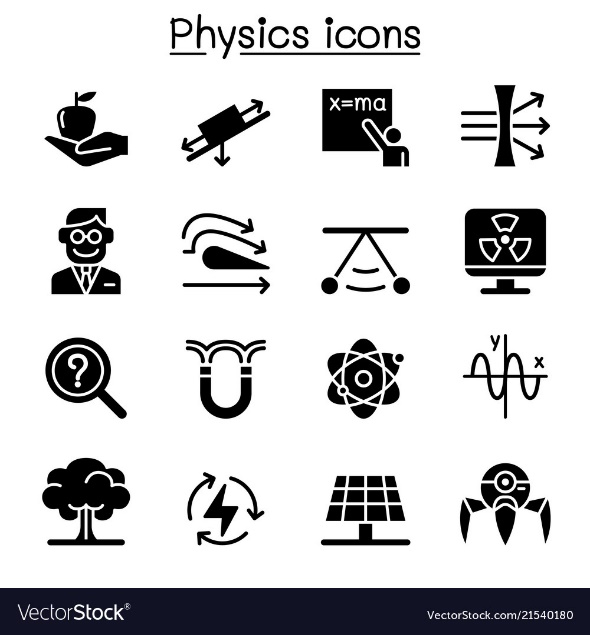 Up thrust and floatation
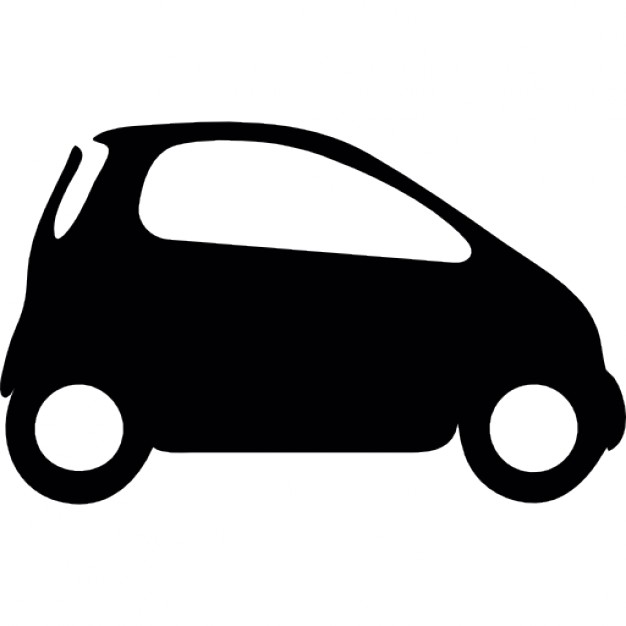 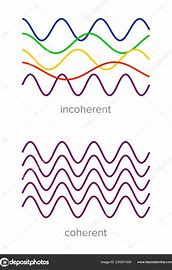 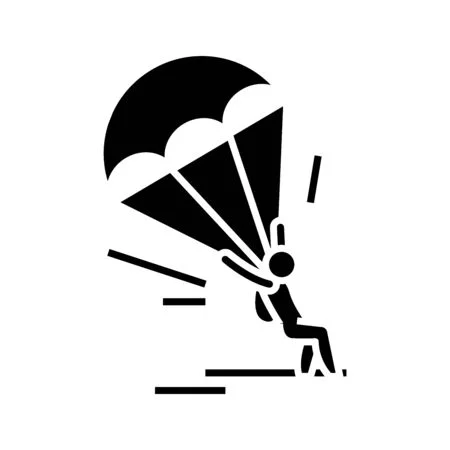 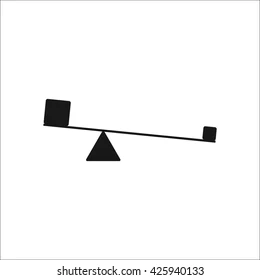 Moments
Gas temperature, pressure and volume
Atmospheric pressure
Resultant forces
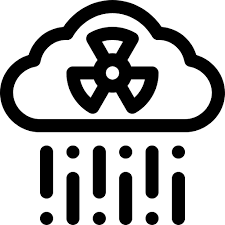 RP5: Density
Internal energy and latent heat
P7: Radioactivity
Half lives
Uses for radiation
Nuclear fission
Vectors and scalars
States of matter
P6: Molecules and matter
P8: Forces in balance
Atoms and radiation
The national grid
Alpha, Beta and Gamma radiation
Nuclear fusion
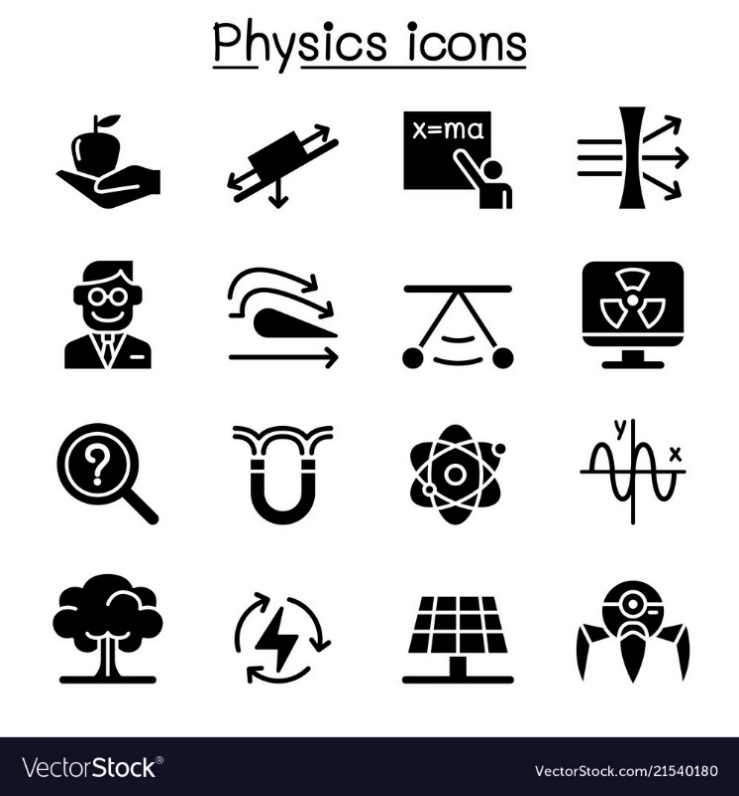 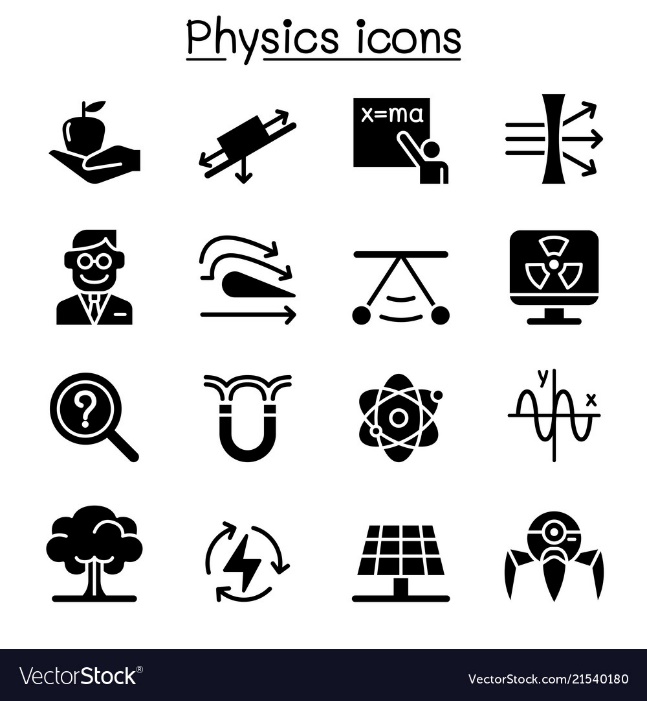 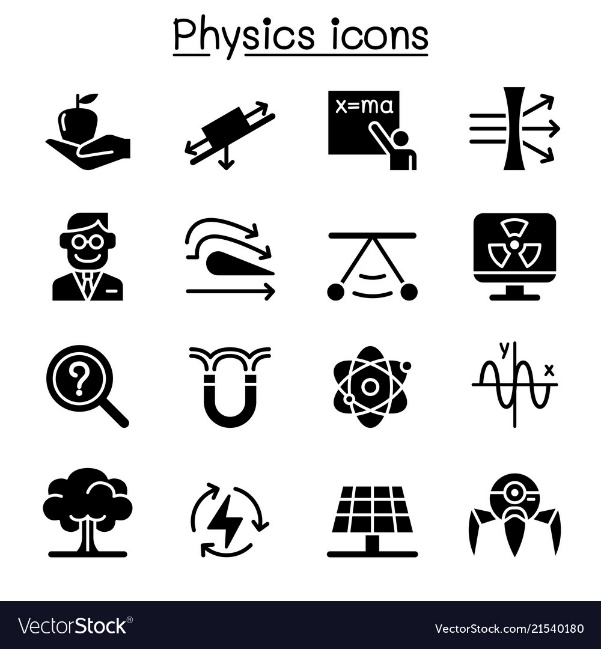 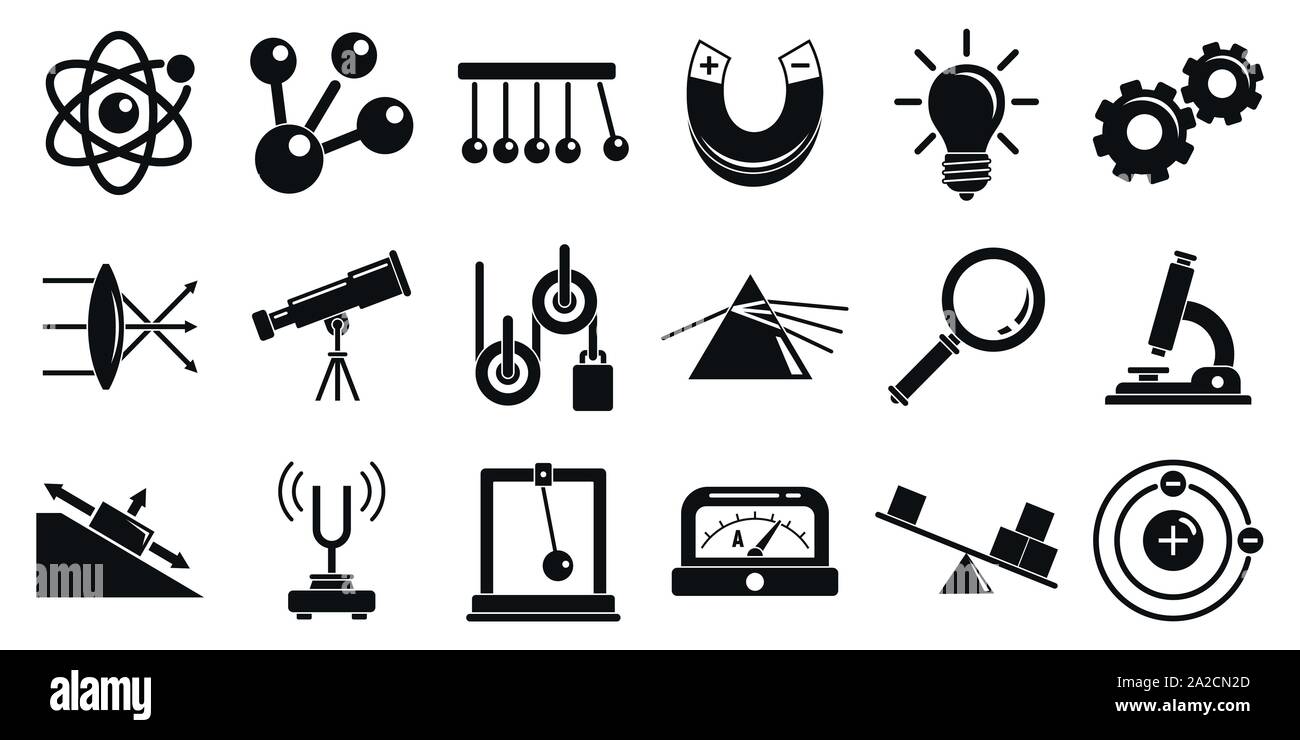 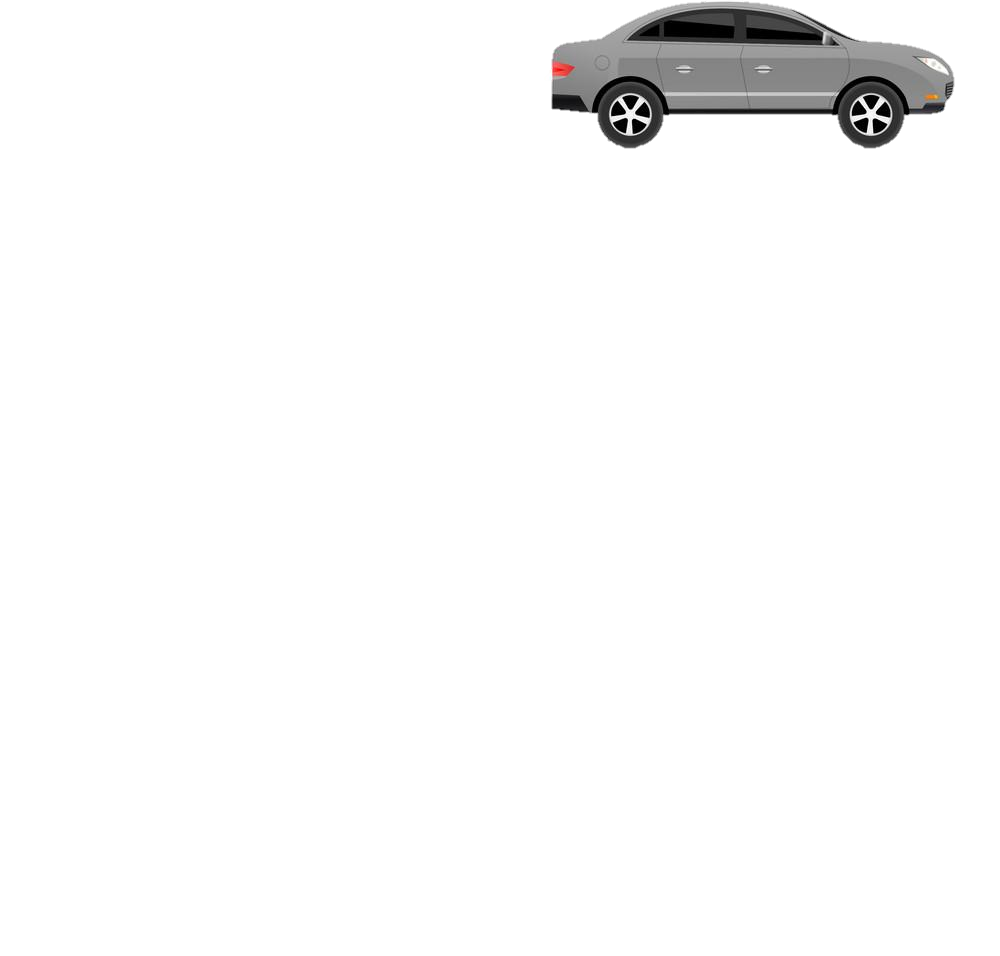 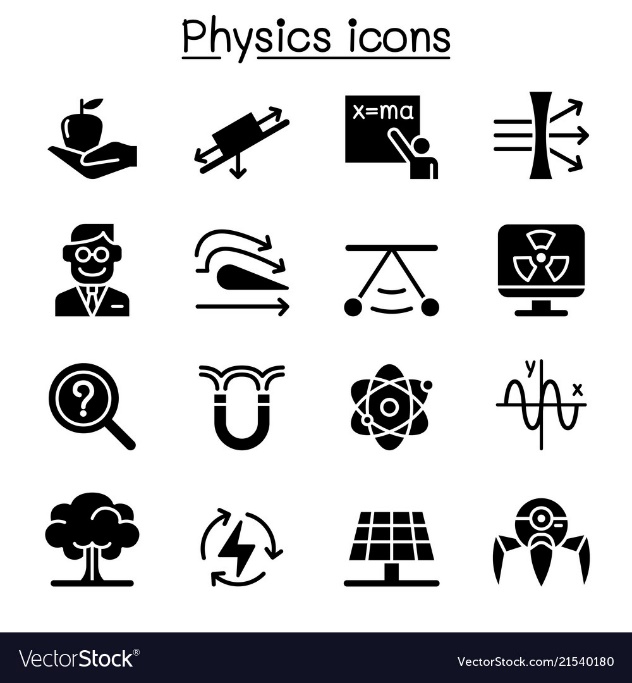 Appliances, cables and plugs
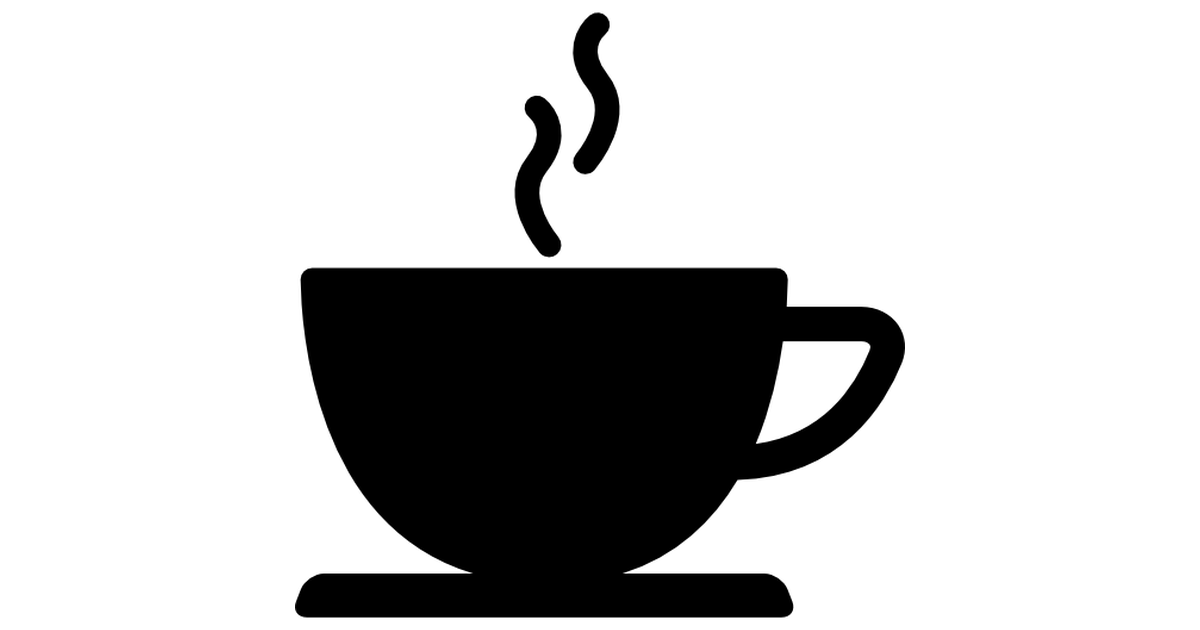 Alternating current
Current and charge
Potential difference
RP2: Heating and insulation
P3: Energy resources
Energy resources
P4: Electric circuits
Static
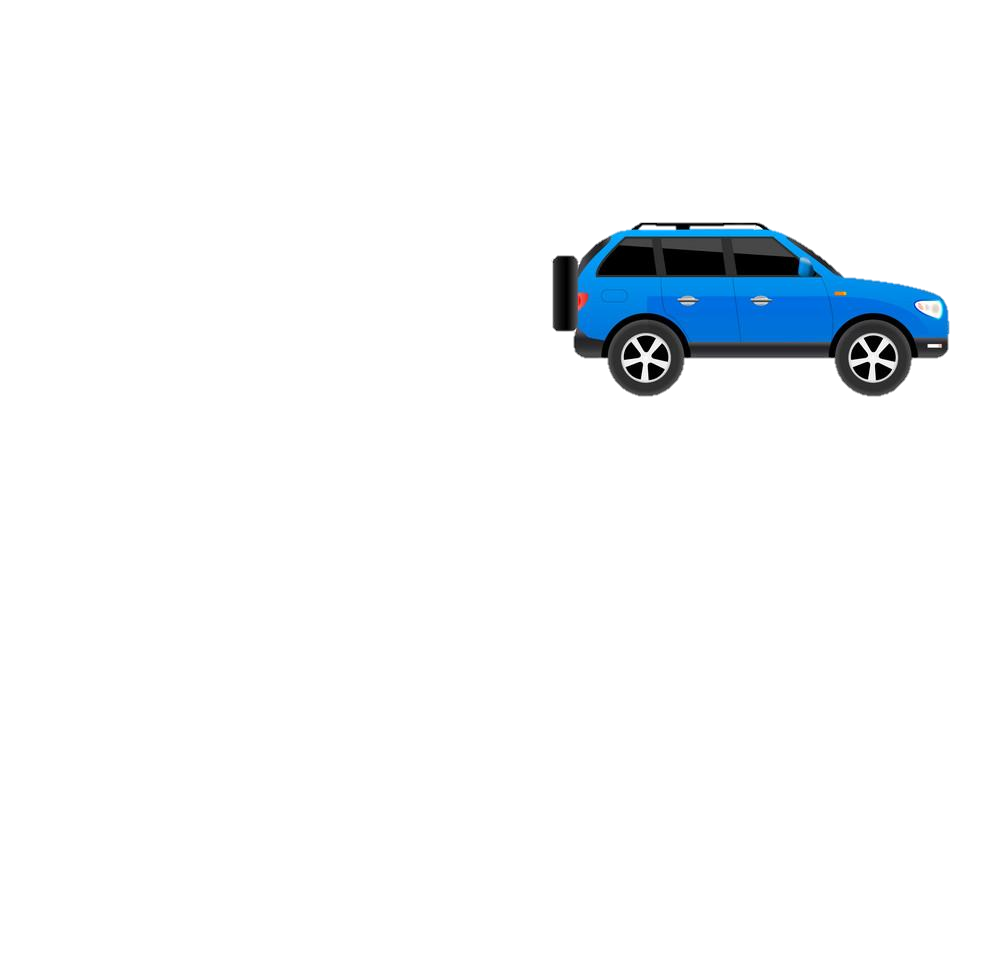 P5: Electricity in the home
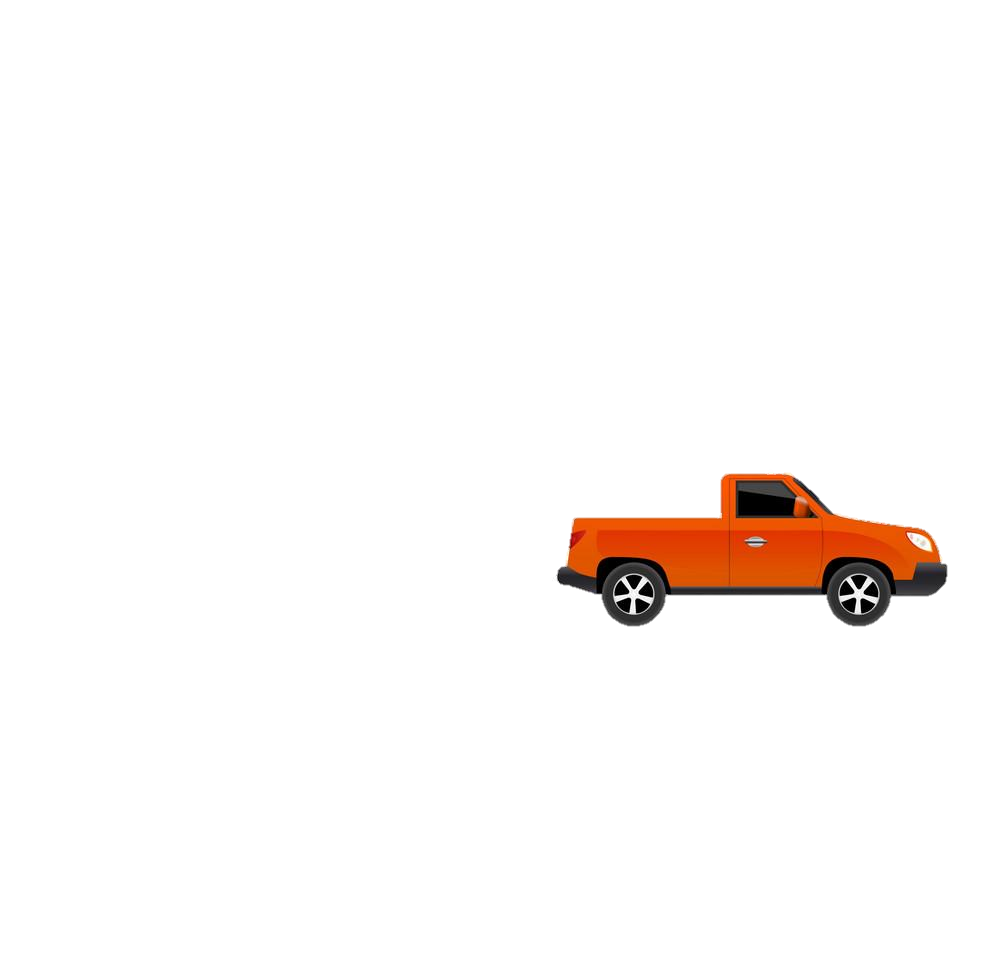 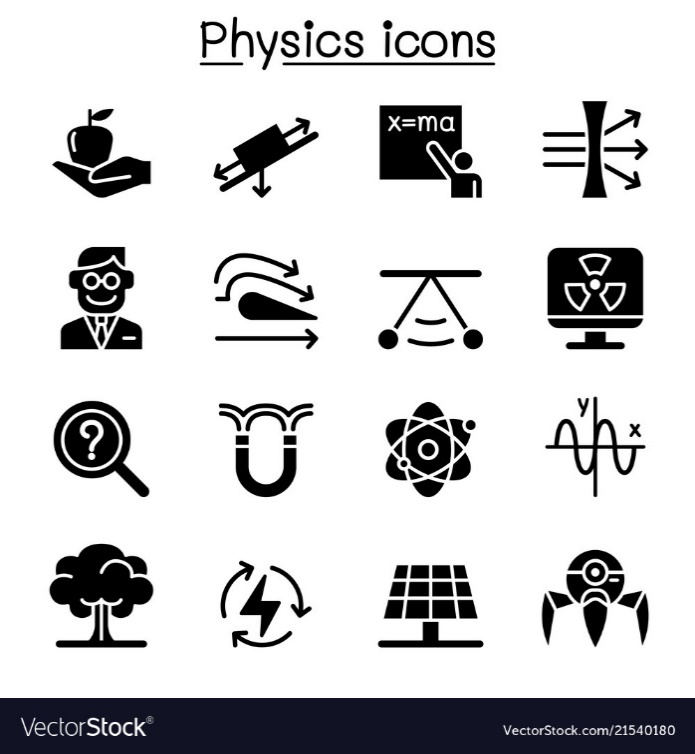 RP4: Component characteristics.
Energy and the environment
Modelling circuits
RP3: Resistance
Energy demands
Heating and insulating buildings
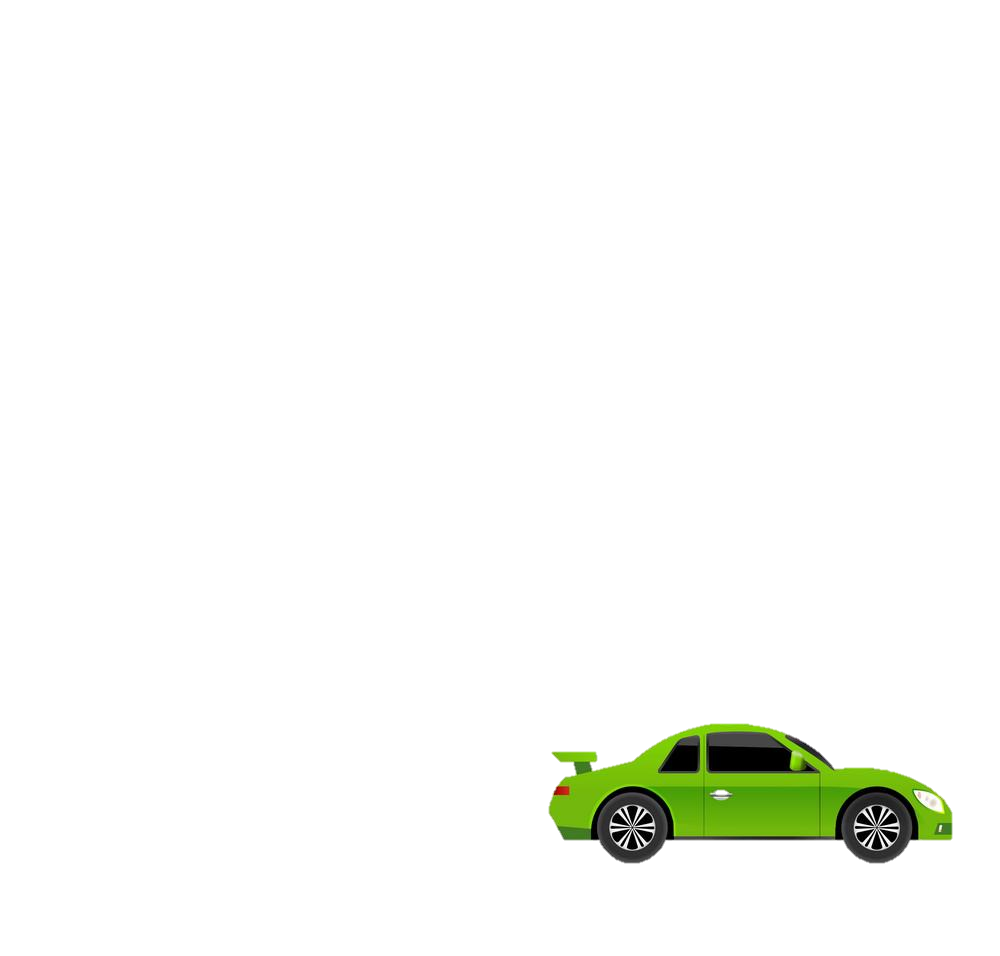 Conservation and dissipation
Work and power
RP1: Specific heat capacity
P2: Energy transfers by heating
P1: Conservation and dissipation of energy
CAR PARK
Why not
Physics
Specific heat capacity
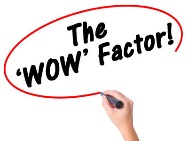 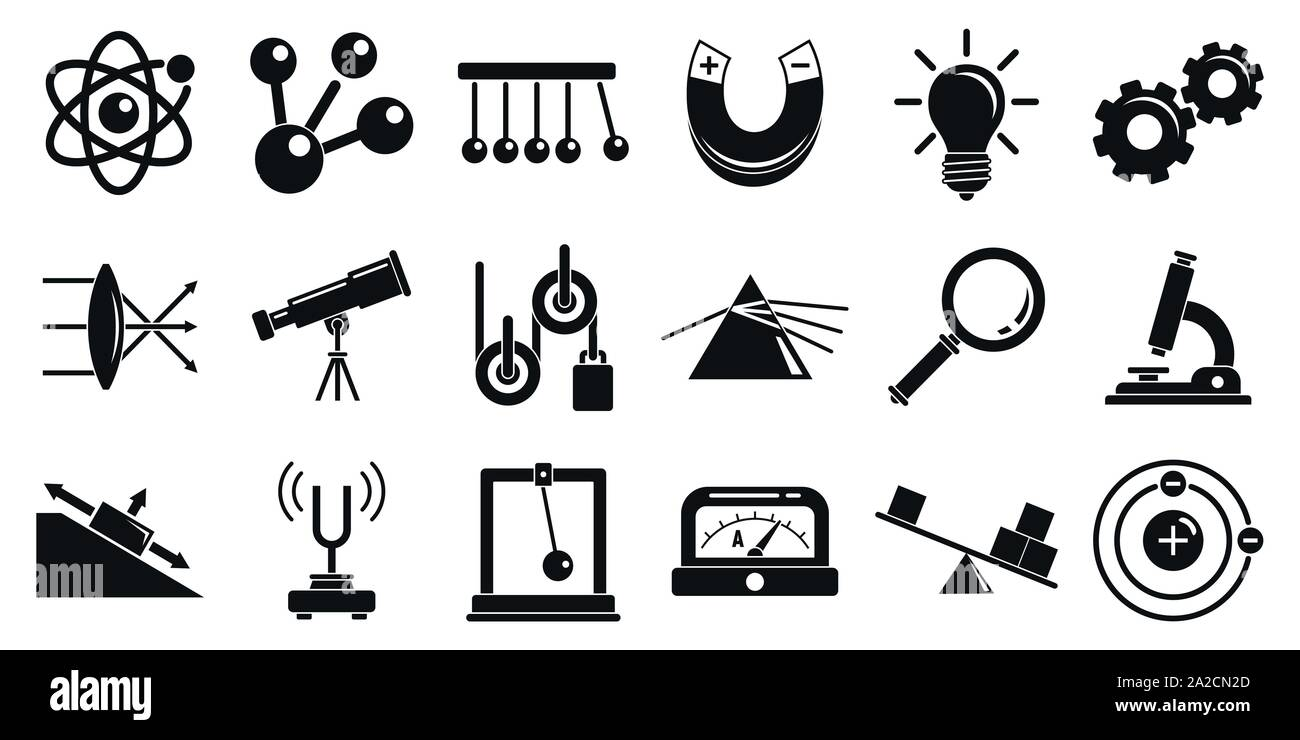 Energy and efficiency
Energy stores and pathways
Infra Red radiation
Conduction
Department Intent: To enable students to make evidence based, ethical and moral decisions so they can develop their scientific knowledge and skills